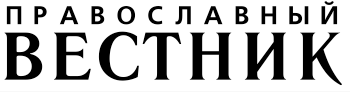 Легкий способ сделать епархиальное издание или совместный проект со светской газетой.
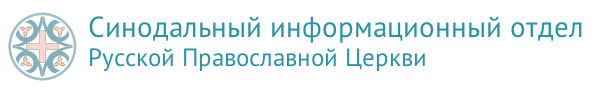 Суть проекта:
Вы получаете верстку готовых полос в заказанных вами параметрах.
Легко добавляете к ним местные новости и материалы.
Печатаете в качестве епархиального издания, или передаете светским СМИ в качестве «полос о Православии».
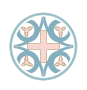 Проект запущен Синодальным информационным отделом по благословению Святейшего Патриарха Московского и всея Руси Кирилла.
Православный вестник 
– полноценное православное издание с качественной версткой, текстами и иллюстрациями. Объемом от 1 до 8 полос по вашему выбору.
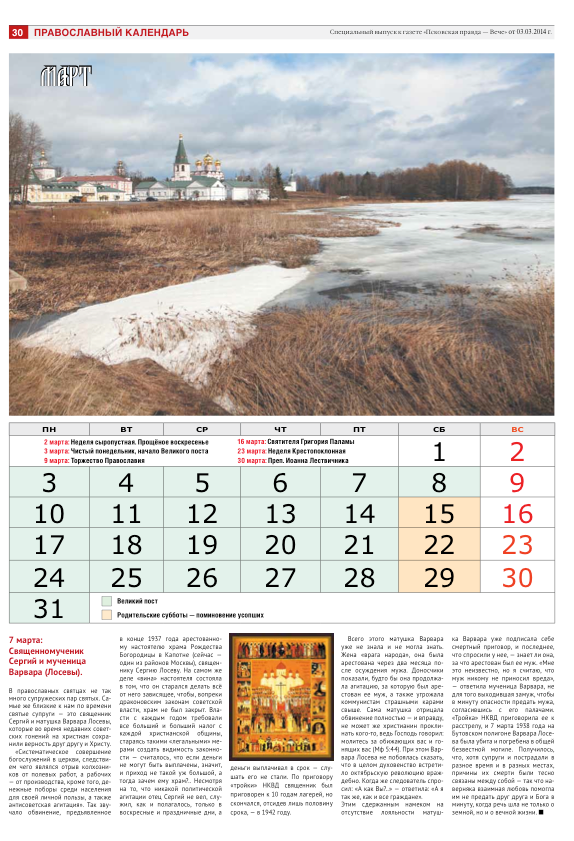 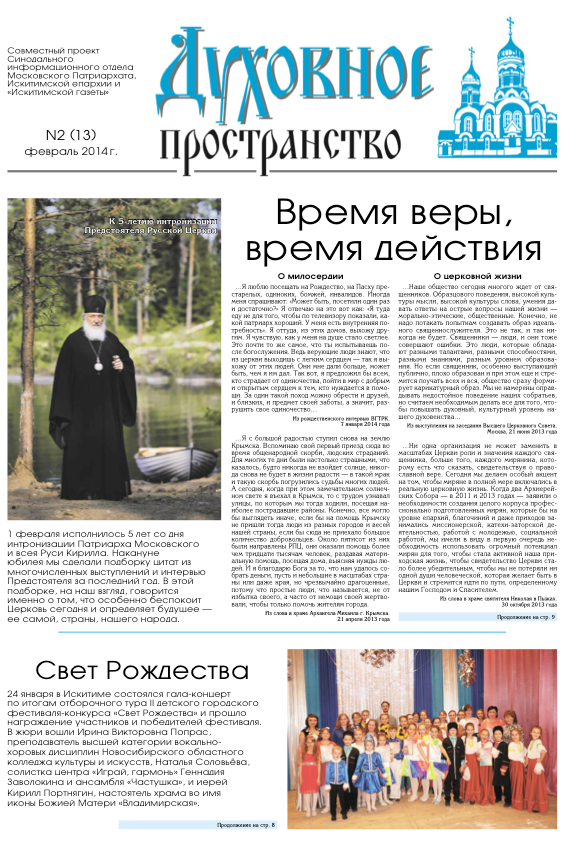 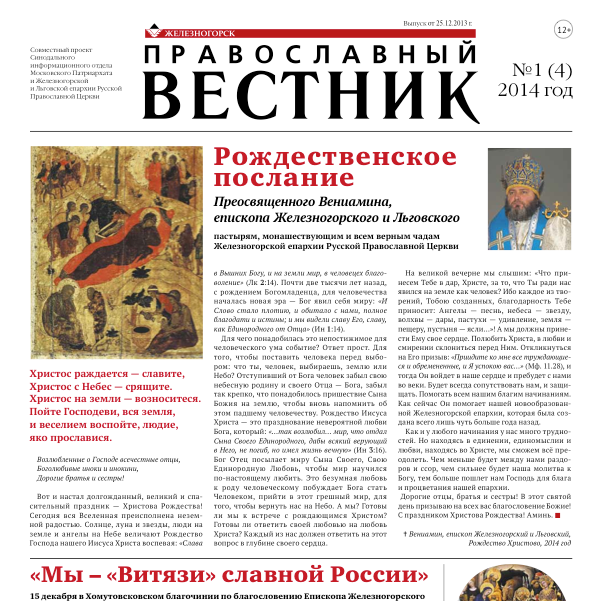 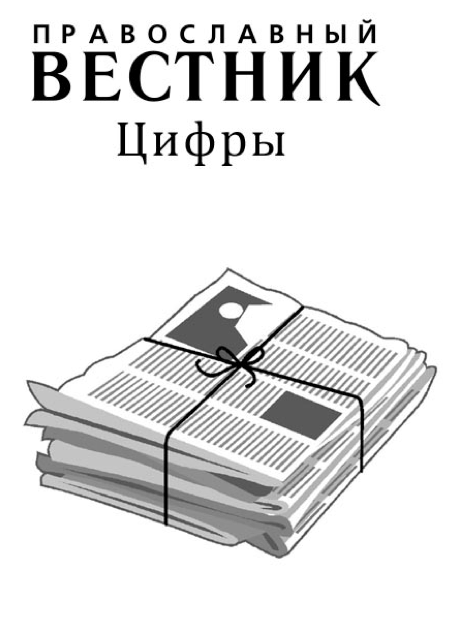 70 тыс.экз.
Сумарный тираж проекта.

17 региональных изданий
Принимают участие в проекте на данном этапе.

4-8 полос
Средний размер одного выпуска на данный момент.
География проекта
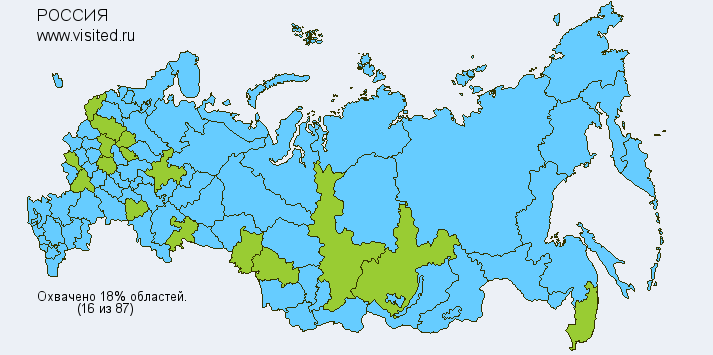 В каждом номере:
Общецерковная информация и служение Патриарха;
Епархиальные новости;
Основы православной веры;
Материалы семейной тематики;
Традиции и история Церкви;
Православный календарь.
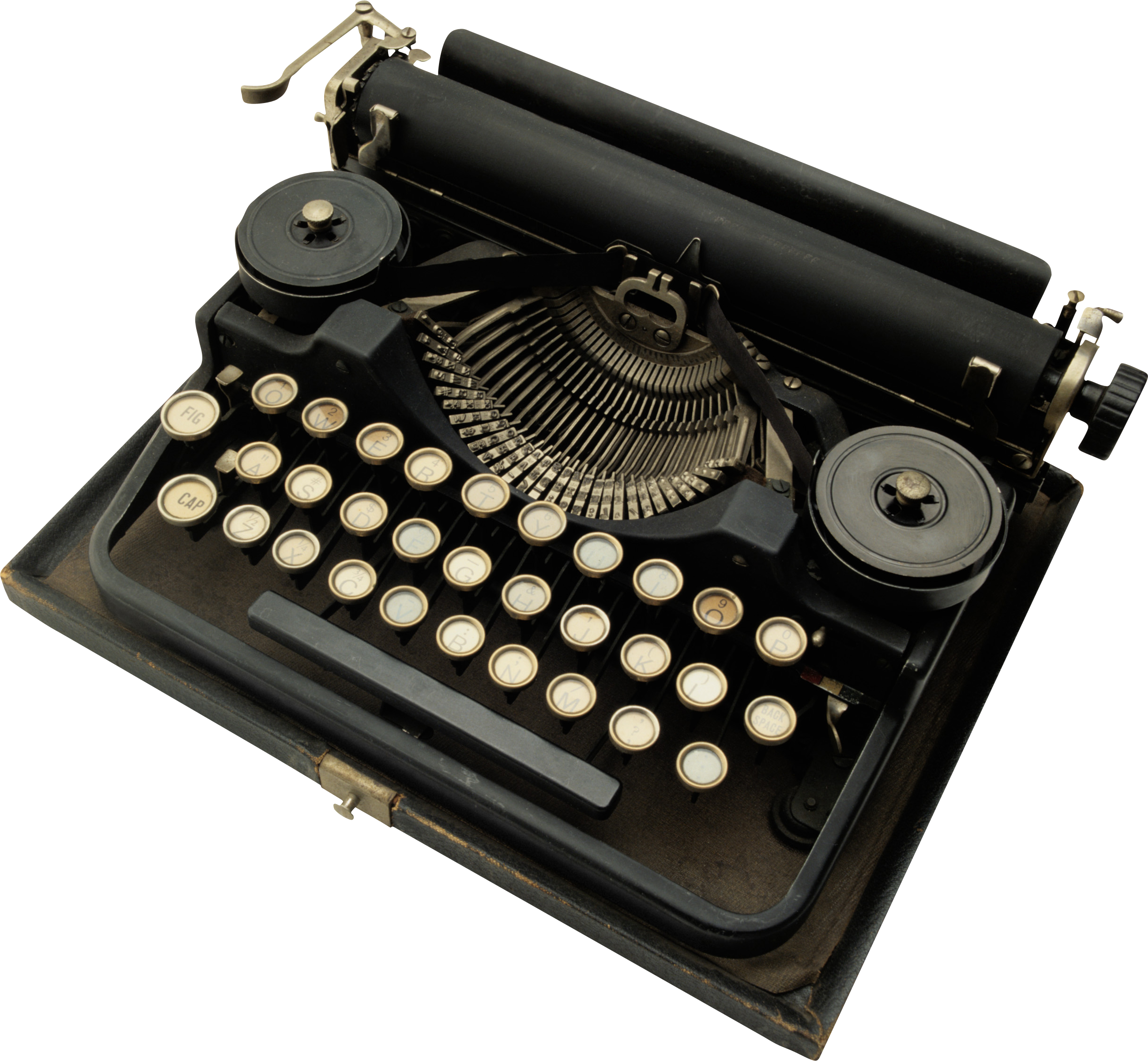 Вы сами определяете:
Название издания в вашем регионе;
Объем и содержание местных новостей;
Периодичность;
Количество полос;
Формат и цветность.
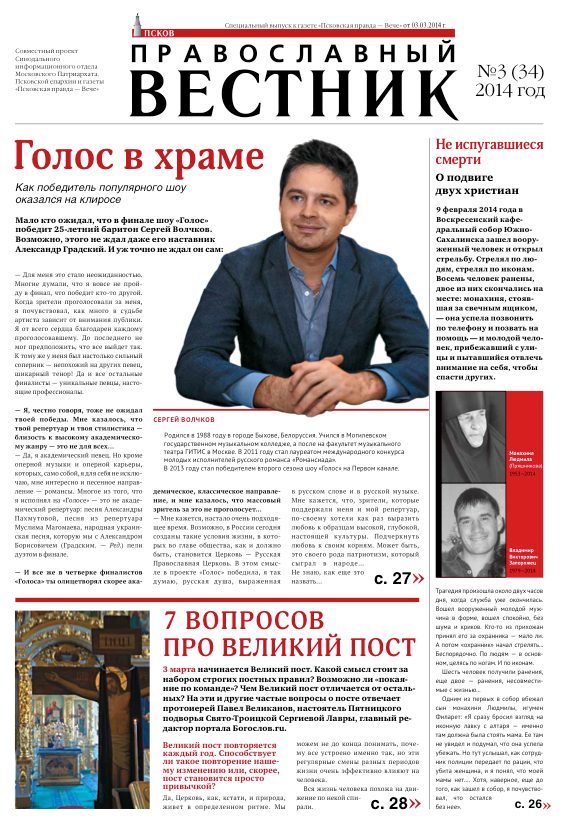 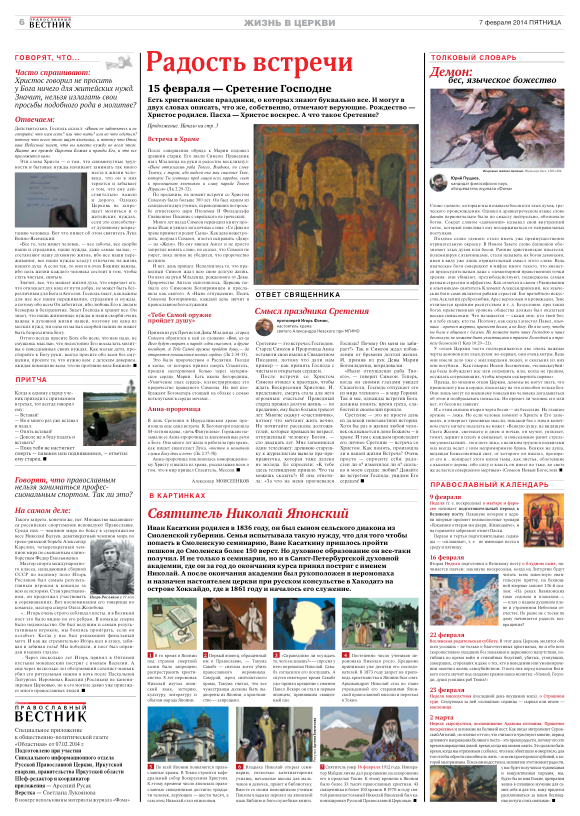 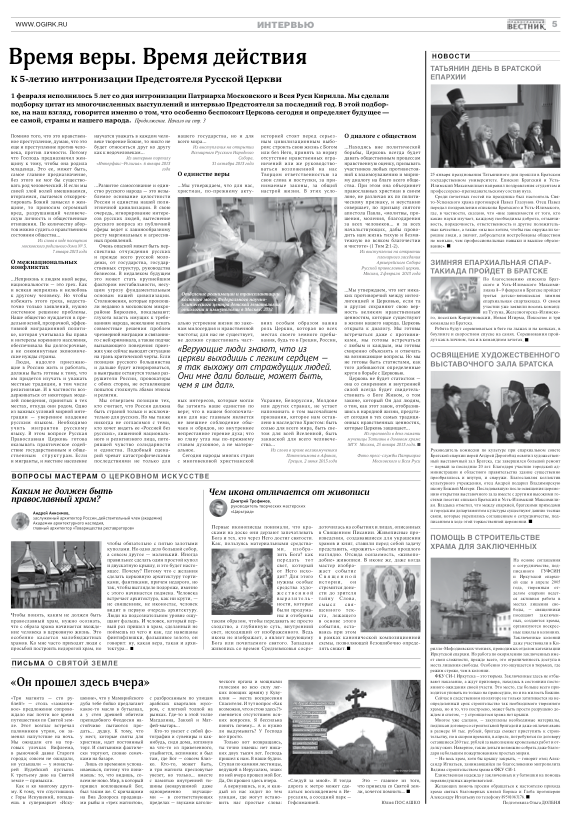 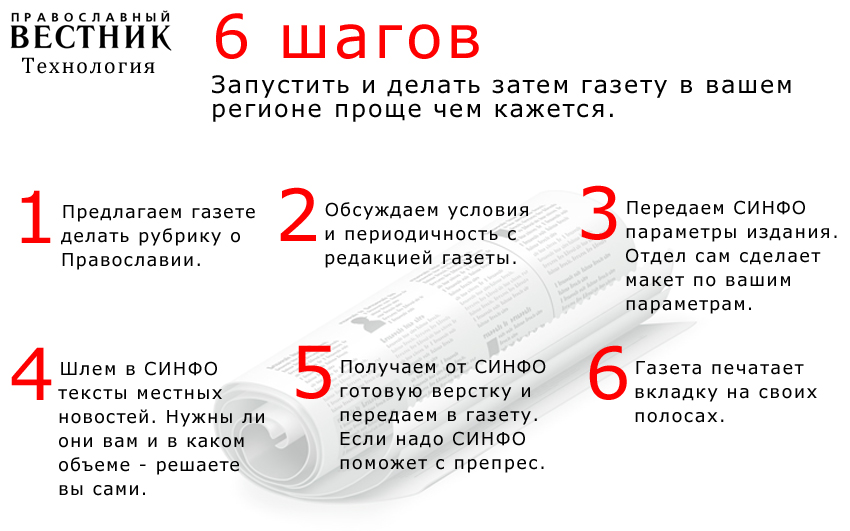 Как включиться в процесс?
Просто свяжитесь с нами.

Соколов Алексей Сергеевич
sokolov@foma.ru
+7-916-389-09-74
Никогда не делали газет?Не знаете как начать?
Если в вашей епархии никогда не делали газет и вы не знаете как начинать, специалисты СИНФО проконсультируют вас. Помогут получить регистрацию СМИ и гриф Синодального информационного отдела.